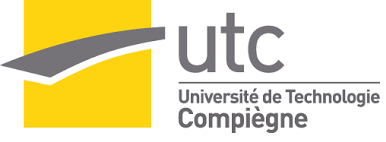 MISE EN PLACE D'UN SERVICE MOBILE EN FRANCE AU SEIN DE LA SOCIETE WEINMANN Emergency France
Projet de stage ABIH 2015 
Jérémy GOUZE
Spécialisée dans les solutions
Cardio-respiratoires transportables 
et communicantes d’urgence
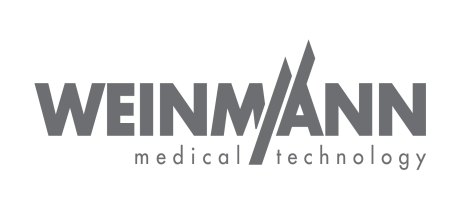 SERVICE MOBILE : quels enjeux ?
OBJECTIFS
1
2
3
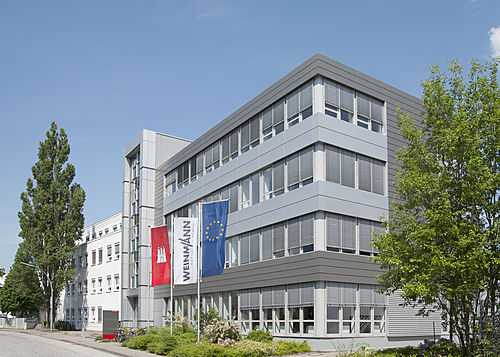 VEHICULE
EQUIPEMENTS
CLIENTS
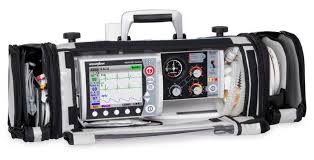 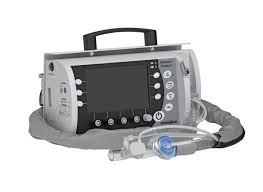 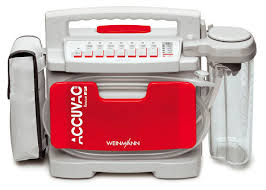 SOCIÉTÉ WEINMANN 

- Augmentation du chiffre d’affaires
- Amélioration de l’image  
- Distinction vis à vis de la concurrence
SERVICES  BIOMÉDICAUX

- Facilitation de la maintenance
- Réduction du temps d’immobilisation du DM
- 100% des maintenances préventives effectuées
- Pas de rupture d’activité opérationnelle grâce à la mise à disposition d’appareils de prêt
ECME
Communication
Choix /achat
Matériel 
informatique
Aménagement
Devis
Sérigraphie
Étude de 
satisfaction
Outillages
Mise en place du service mobile de maintenance
S.A.M.U
Mobilier
Fluides
VENTILATEUR 
TRANSPORT
VENTILATEUR COUPLE 
AVEC DEFIBRILLATEUR
4
5
La maintenance préventive chez vous ?
 C’est maintenant !!!
ASPIRATEUR 
A MUCOSITE
Évaluer le besoin 
en pièces détachées
Recrutement
Assurance
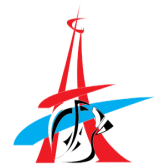 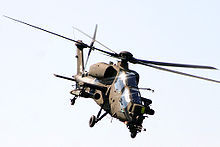 Carburant
PATIENTS

Améliorer la fiabilité des dispositifs médicaux pour la prise en charge du patient grâce à une maintenance garantie constructeur
SERVICES  APRÈS-VENTE

- Réduction du temps de colisage
 Interlocution direct avec les utilisateurs
Formation
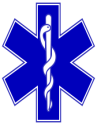 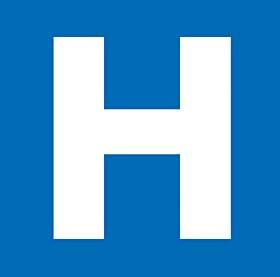 Télépéage
Créer le
stock
Logiciel de 
tournée
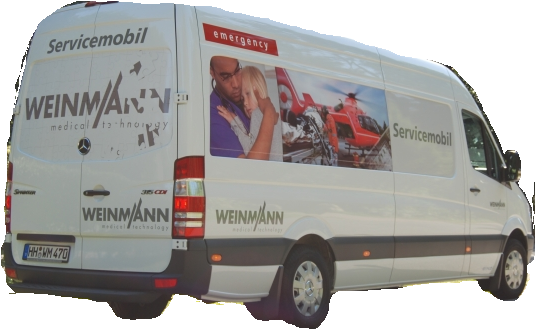 Gérer
 réapprovisionnement
Sectionnement
autoroute
PIÈCES
LOGISTIQUE
TECHNICIEN
ARMÉE
HÔPITAUX
POMPIERS
BIBLIOGRAPHIE
6
- www.weinmann-emergency.fr

- Pour en savoir plus  UTC.fr projet abih 2015 mise en place d'un service mobile en France au sein  de la société WEINMANN Emergency France